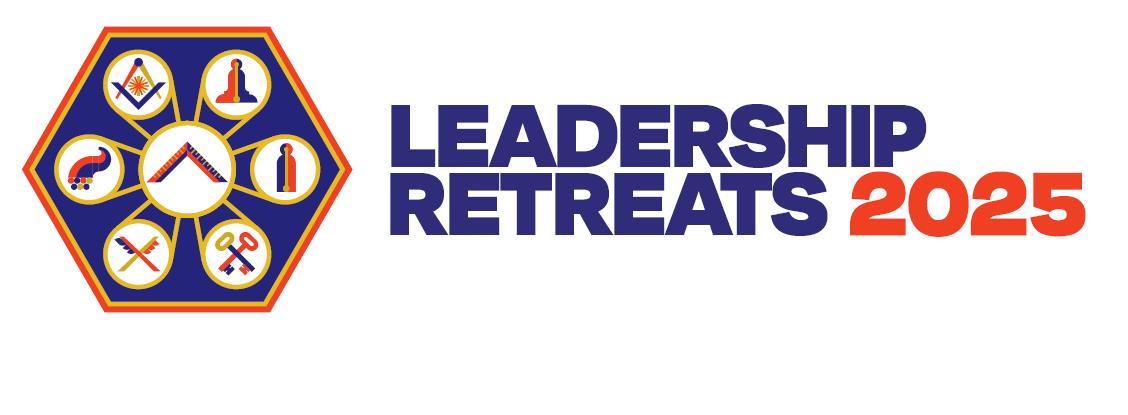 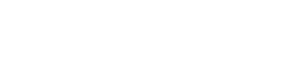 The Executive Committee: The Heart of Planning for the Lodge
Carlos M. Diez Jr., PM
Inspector 905th DistrictSolomon’s Staircase Lodge No. 357
EDUCATION
Senior Warden
Candidates - Coaches
Programming – Junior 
Deacon
MEMBERSHIP
Junior Warden
Welcome Committee - Marshal
Prospects – Senior Deacon
Member Engagement - Chaplain
RITUAL

Officer’s Coach
Degrees & Ceremonies
Officer Qualifications
Regalia/Paraphernalia - Tiler
Music - Organist
THE COMPOSITION OF AN EXECUTIVE COMMITTEE
EXECUTIVE
Master

Oversight
Planning & Delegation
Charity – w/Wardens
Hall Association – w/Senior Warden
SOCIAL

Stewards
Dinners and Parties
Outings & Gatherings
Family Engagement
FINANCE

Treasurer
Financial Accounts
Budget/Forecasting
Insurance
ADMINISTRATION

Secretary
Records/Documents
Required Filings
Minutes/Bylaws
Dues
MEETINGS OF AN EXECUTIVE COMMITTEE
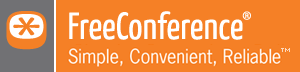 SCHEDULED, MONTHLY MEETINGS
The lodge office
A boardroom
A conference call
A virtual meeting
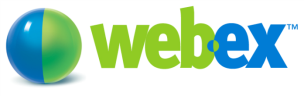 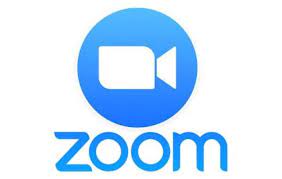 AN AGENDA
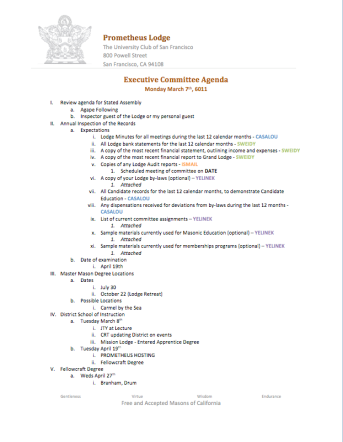 Review of MINUTES and set the AGENDA for the stated meeting
Check CANDIDATE advancement
Establish DEGREES and practices needed and the CALENDAR
PLAN and MONITOR lodge programs and PLANNING
Review lodge FINANCES 
Review LODGE & HALL ASSOCIATION issues
Review progress of APPOINTMENTS
THE PURPOSE OF AN EXECUTIVE COMMITTEE
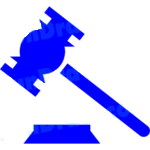 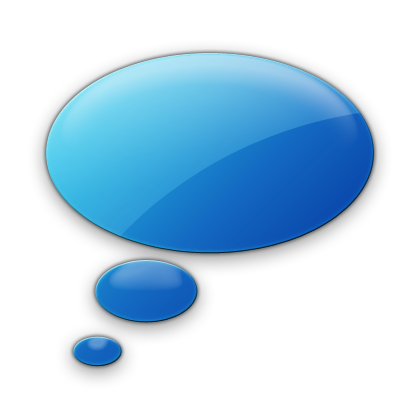 PREPARE for upcoming months’ meetings and activities and PLAN for and UPDATE one another on critical issues facing the lodge

SHARE the work of LEADERSHIP, support each other to make the lodge work, and INVOLVE OTHERS

PROVIDE CONTINUITY of vision and direction
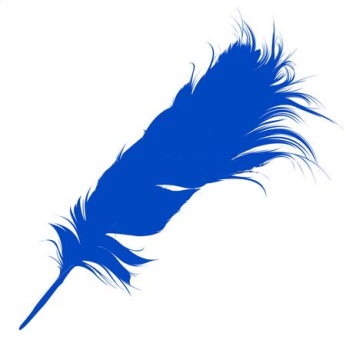 EXERCISE: HOW CAN YOUR LODGE ADDRESS THE TOP REASONS MASONS AVOID OFFICER POSITIONS?
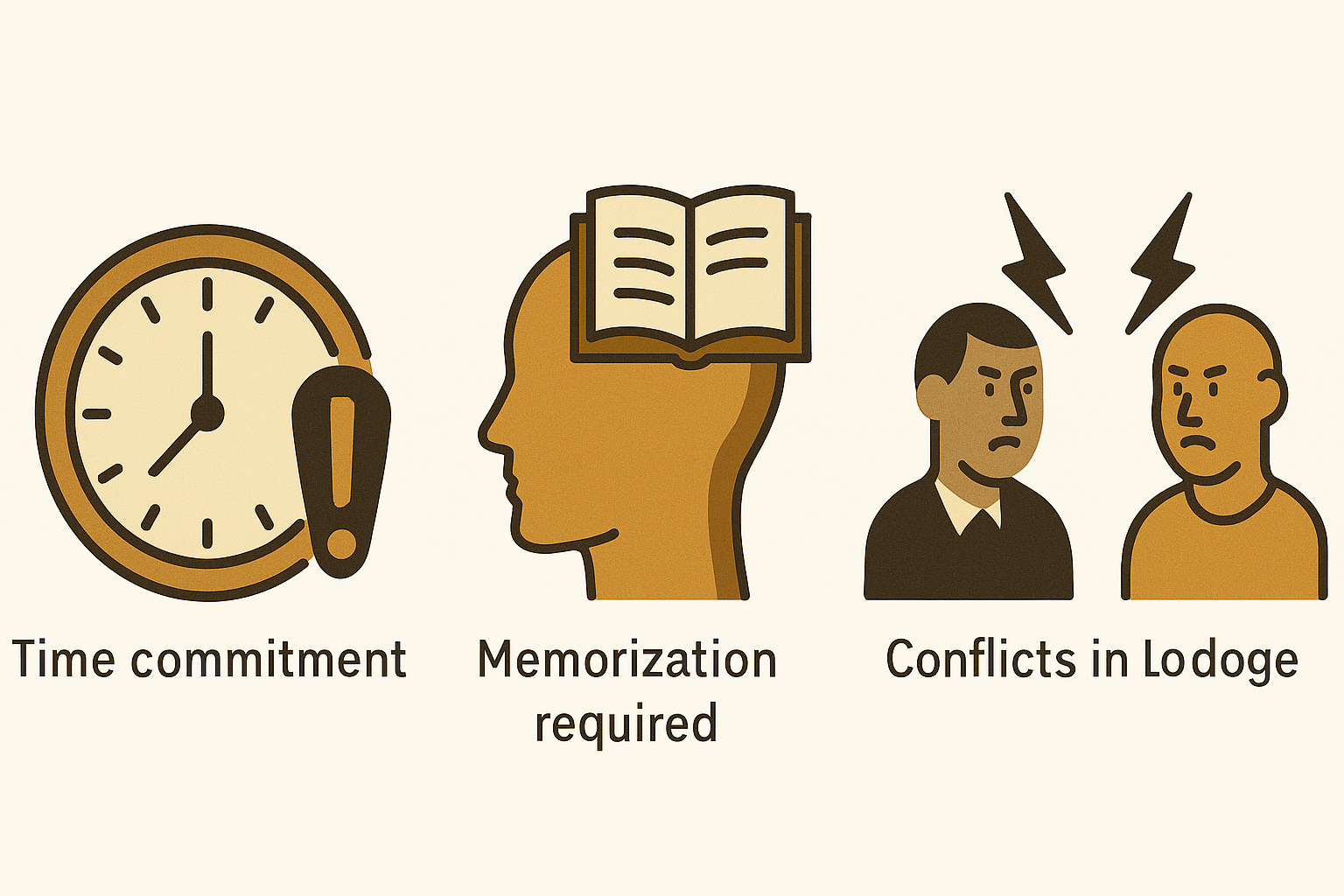 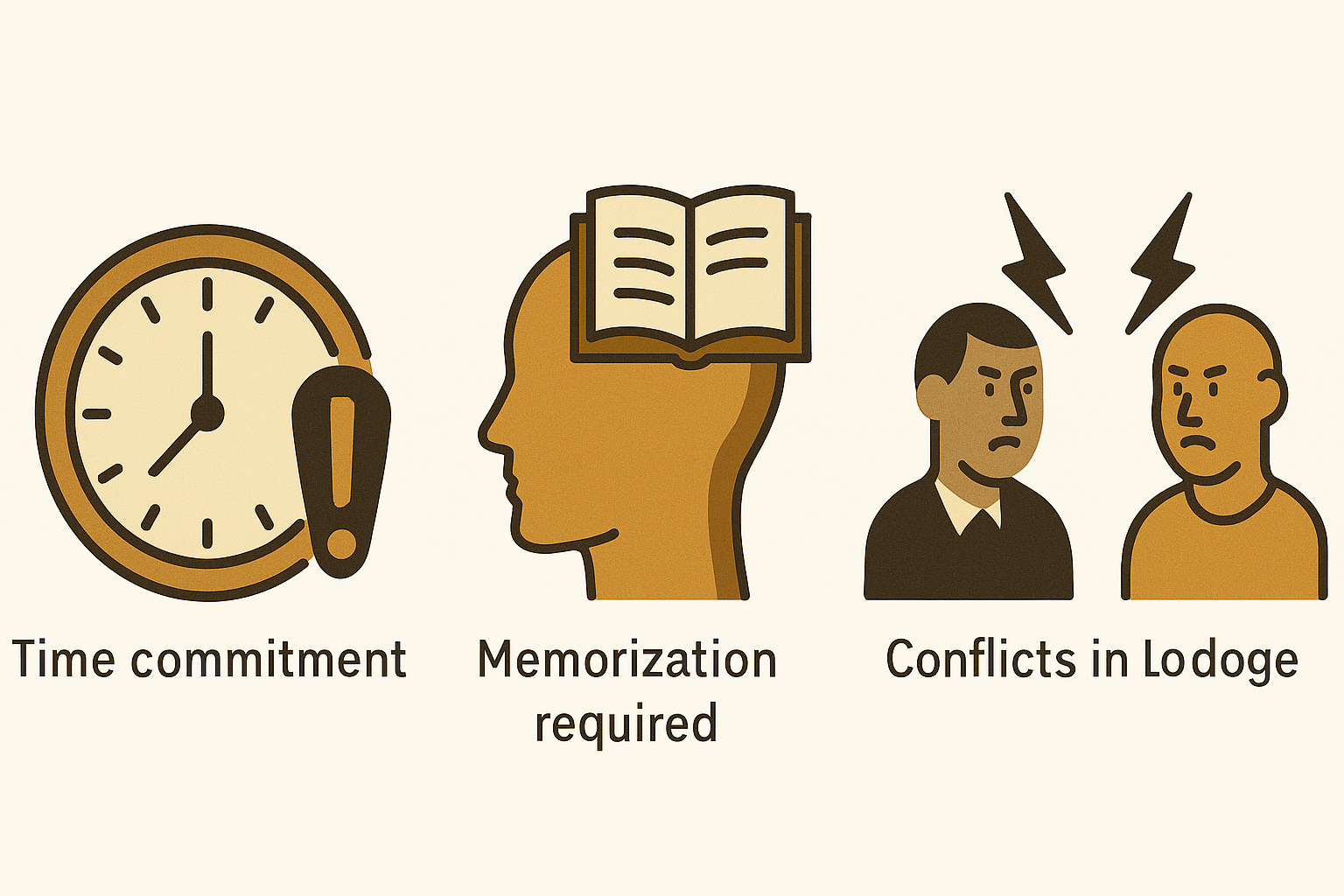 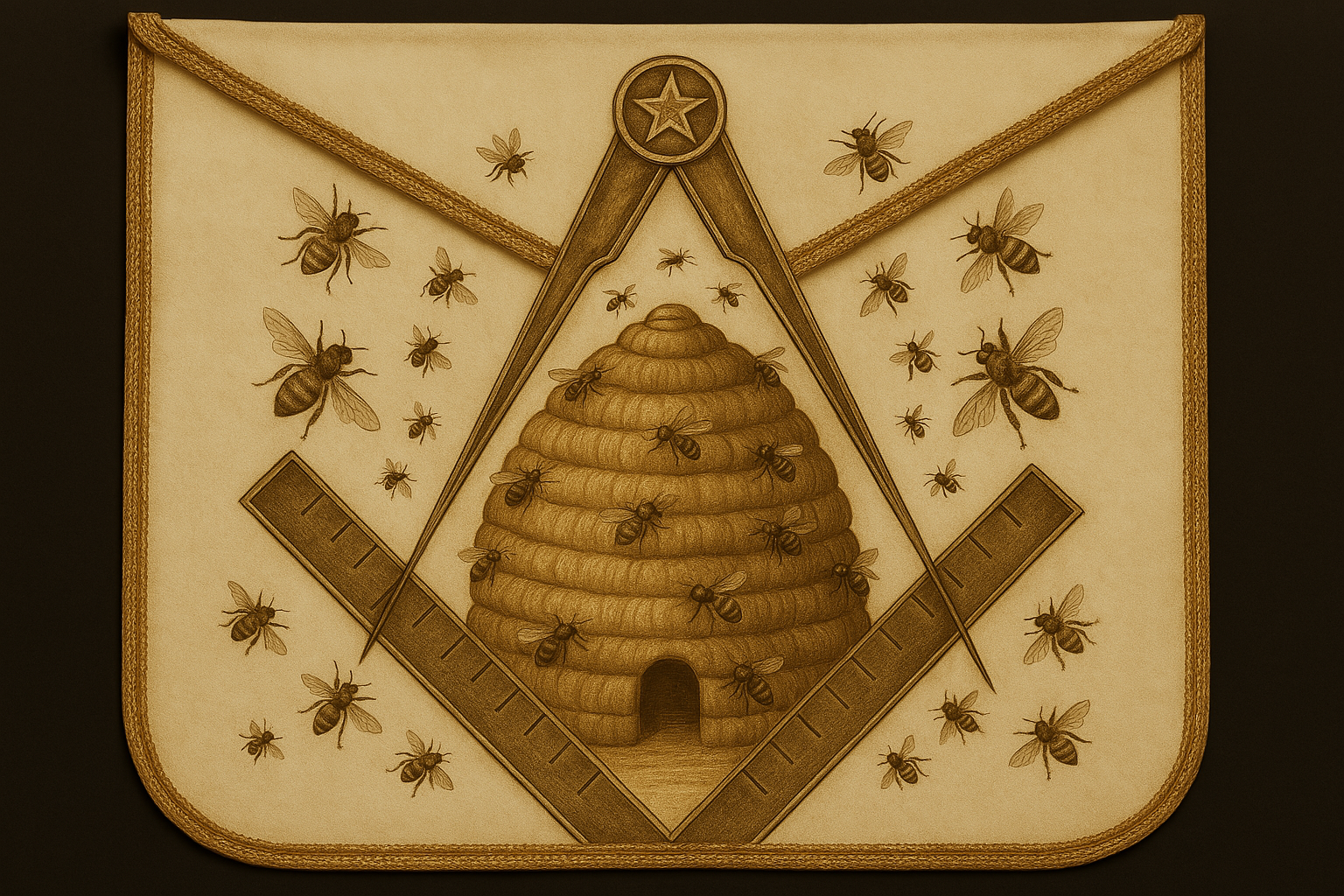 HOW CAN YOUR EXECUTIVE COMMITTEE…

Use lodge time wisely and efficiently. 
Provide clear expectations and support on ritual memorization requirements.
Focus on harmony in the lodge. A lodge space is a sacred space. What does it mean to be the leader of a sacred space?
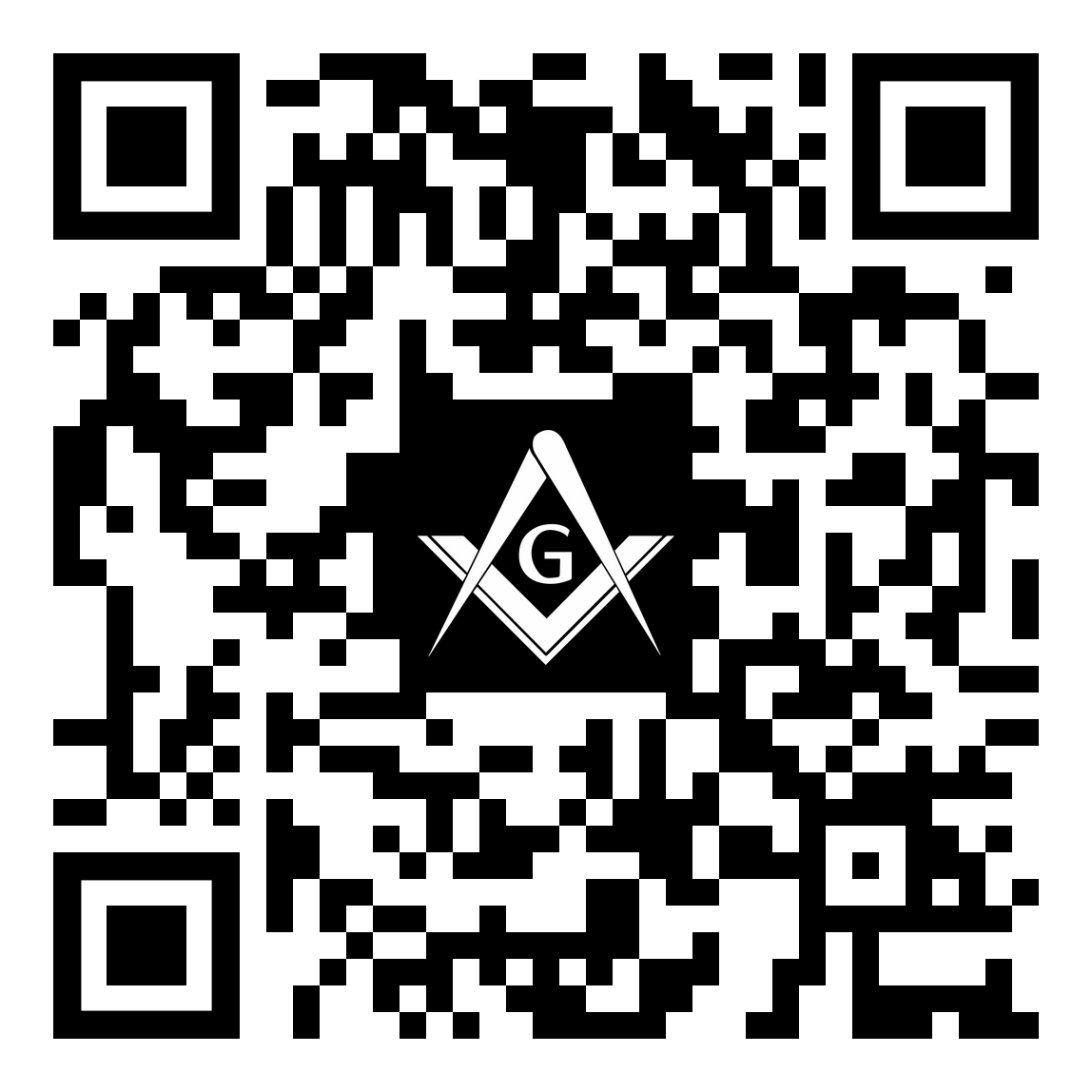 Your Opinion Matters
Executive Committee: Heart of Planning for the Lodge
Please complete a 2-Question Survey. This should take less than 1 minute to complete.
Survey Link: https://forms.gle/LFxUfC4PrN7ux4jEA
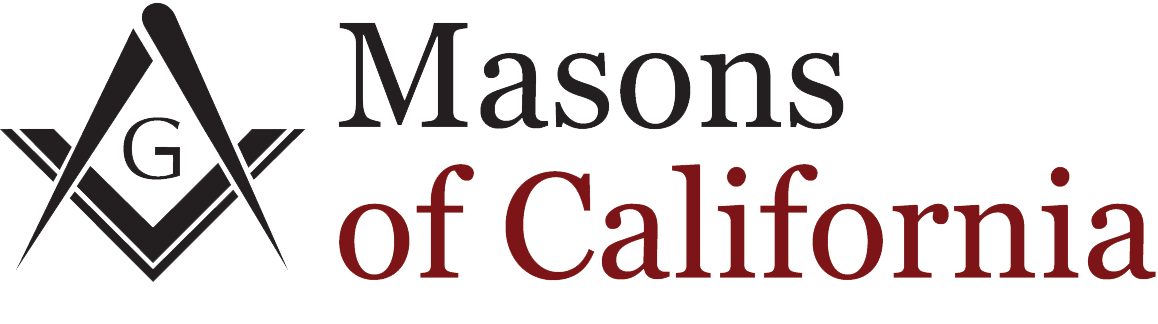 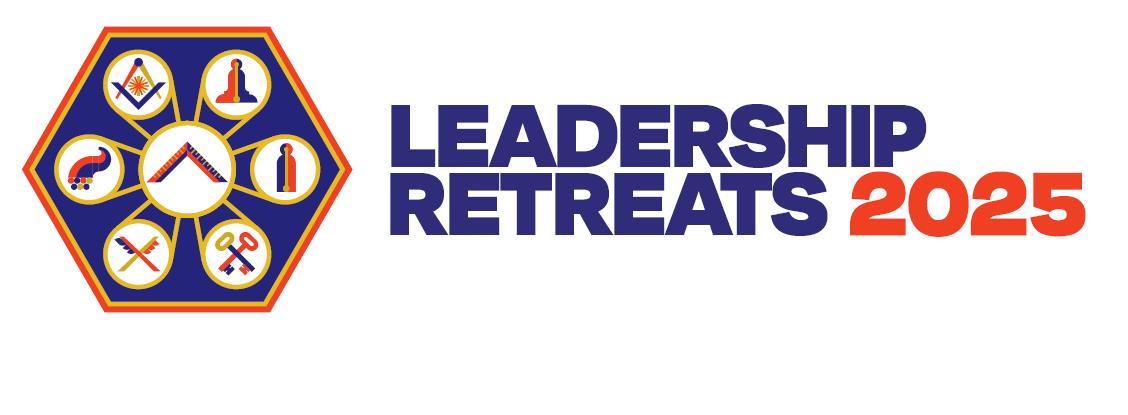 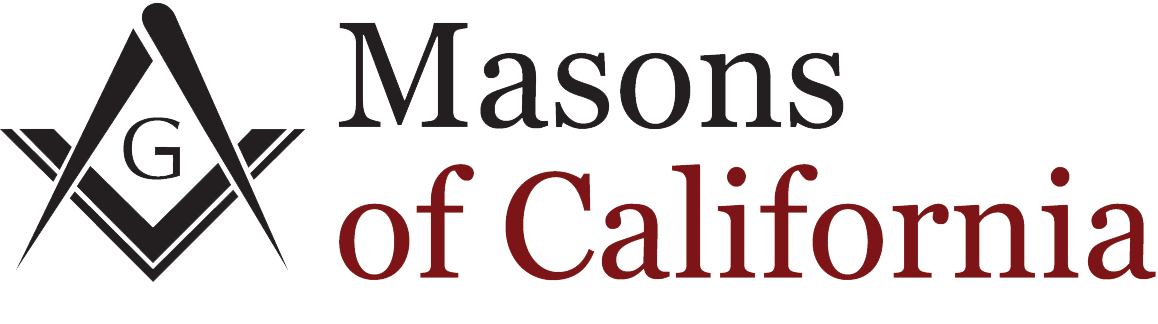 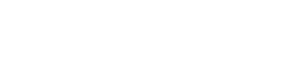